Outstanding  athletes from Novo mesto
Outstanding athletes from Novo mesto
MATJAŽ SMODIŠ
He was born on 13 December 1979 in Trbovlje.
Soon afterwards the family moved to Novo mesto.
He started playing basketball when he was 10.
His first played for Krka basketball Club in his hometown where he also ended his remarkable career.
GRM PRIMARY SCHOOL, NOVO MESTO, SLOVENIA
Outstanding athletes from Novo mesto
Matjaž
Smodiš
GRM PRIMARY SCHOOL, NOVO MESTO, SLOVENIA
Outstanding athletes from Novo mesto
MATJAŽ SMODIŠ
He played in the Italian League for two clubs: Virtus Bologna and Climamio Bologna.
In 2005 he started playing for the Russian League in CSKA Moscow Basketball Club.
In 2011 he left CSKA and moved closer to home when he signed up with the Croation Club KK Cedevita Zagreb.
GRM PRIMARY SCHOOL, NOVO MESTO, SLOVENIA
Outstanding athletes from Novo mesto
Matjaž
Smodiš
GRM PRIMARY SCHOOL, NOVO MESTO, SLOVENIA
Outstanding athletes from Novo mesto
MATJAŽ SMODIŠ
Finally in 2012 he returned back to his hometown and started playing for Krka Basketball Club where he completed his career.
Matjaž  has also played for the Slovenian national basketball team 3 times: in 1999, 2001 and 2007 when he played at FIBA European Championships.
GRM PRIMARY SCHOOL, NOVO MESTO, SLOVENIA
Outstanding athletes from Novo mesto
Matjaž
Smodiš
GRM PRIMARY SCHOOL, NOVO MESTO, SLOVENIA
Outstanding athletes from Novo mesto
MATJAŽ SMODIŠ  awards and achievements
2x Slovenian League All Star in 1999 and 2000
won 2 Slovenian Championships: in 2000 and  2013
won 2 Italian Cups in 2001 and 2002
won 2 Italian Championships in 2001 and 2005
won 3 Euroleague Championships in 2001, 2006 and 2008
GRM PRIMARY SCHOOL, NOVO MESTO, SLOVENIA
Outstanding athletes from Novo mesto
Matjaž
Smodiš
GRM PRIMARY SCHOOL, NOVO MESTO, SLOVENIA
Outstanding athletes from Novo mesto
MATJAŽ SMODIŠ awards and achievements
Italian League All Star in 2004
Won 2 Russian Cups in 2006 and 2007
Won 5 Russian Championships in 2006, 2007. 2008, 2009 and 2010
Won the Triple Crown Championship in 2001 and 2006
Euroleague runner-up in 2004, 2007 and 2009
GRM PRIMARY SCHOOL, NOVO MESTO, SLOVENIA
Outstanding athletes from Novo mesto
Matjaž
Smodiš
GRM PRIMARY SCHOOL, NOVO MESTO, SLOVENIA
Outstanding athletes from Novo mesto
MATJAŽ SMODIŠ awards and achievements
All-Euroleague Second Team in 2007
Won Croatian Cup in 2012
Croatian Cup MVP in 2012
Slovenian League Finals MVP in 2013
GRM PRIMARY SCHOOL, NOVO MESTO, SLOVENIA
Outstanding athletes from Novo mesto
Smodiš
Matjaž
GRM PRIMARY SCHOOL, NOVO MESTO, SLOVENIA
Outstanding athletes from Novo mesto
GORAZD ŠKOF
He was born on 1 June 1977 in Novo mesto.
He was a handball goal keeper.
He played for various handball clubs.
He was a team member in the national team and he played 79 games.
At the European Handball Championship in 2004 he won the silver medal with the national team.
GRM PRIMARY SCHOOL, NOVO MESTO, SLOVENIA
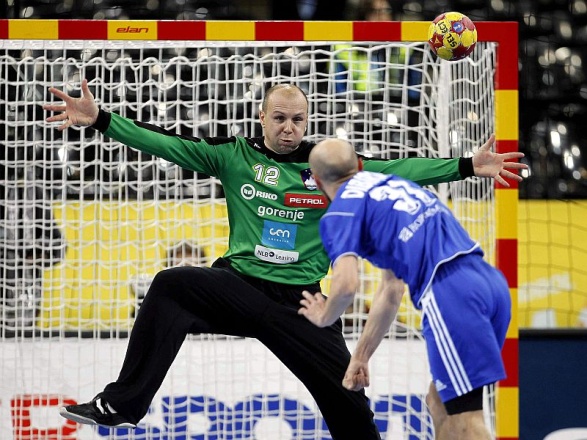 Outstanding athletes from Novo mesto
Gorazd 
Škof
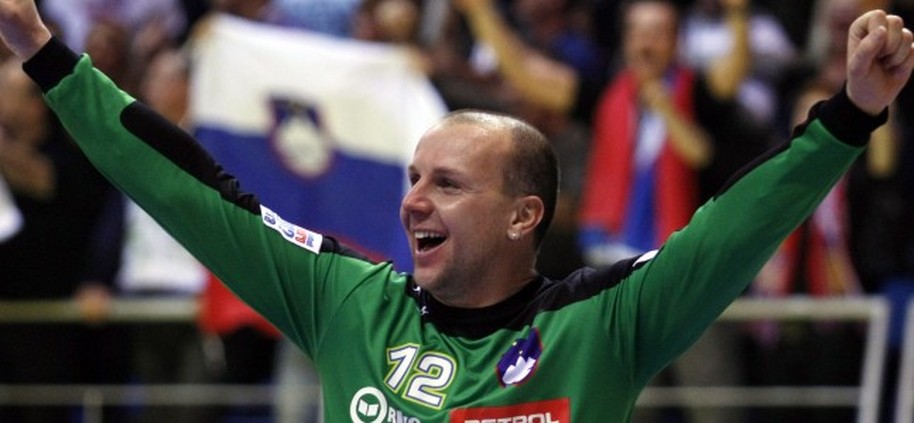 GRM PRIMARY SCHOOL, NOVO MESTO, SLOVENIA
Outstanding athletes from Novo mesto
DARKO CUJNIK
Darko was born in Novo mesto on 20 January  1959.
He had always done sports, particularly team sports in his youth, such as football, handball, basketball and volleyball.
When he was 17 he started doing athletics and within a year he was the NationalChampion in the javelin throw.
He won two medals at the Balkan Games and he was a champion many times over in the javelin throw and in all-around athletics competitions.
GRM PRIMARY SCHOOL, NOVO MESTO, SLOVENIA
Outstanding athletes from Novo mesto
DARKO CUJNIK
For ten year he was in the National Team for which he won the silver medal in the Mediterranean Games, the bronze medal in the Balkan Games, both in decathlon, and the bronze medal in the javelin throw in the Mediterranean Games.
He was the first athlete to throw the javelin over 80 metres – exactly 83,56 m – in the former Yugoslavia.
His active sports career was finished in 1987.
GRM PRIMARY SCHOOL, NOVO MESTO, SLOVENIA
Outstanding athletes from Novo mesto
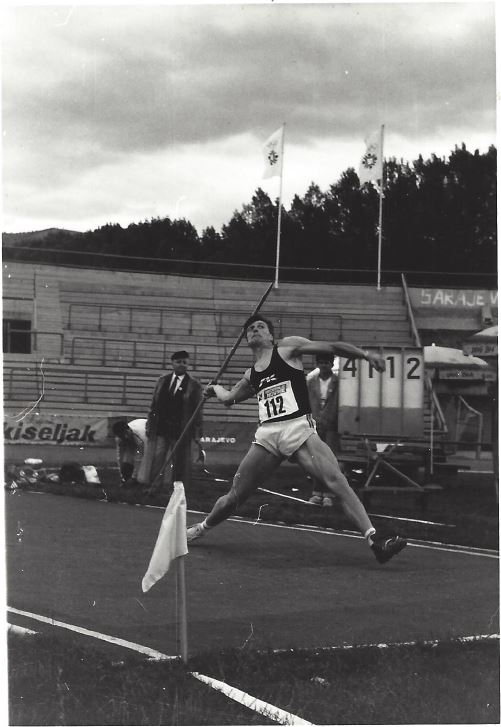 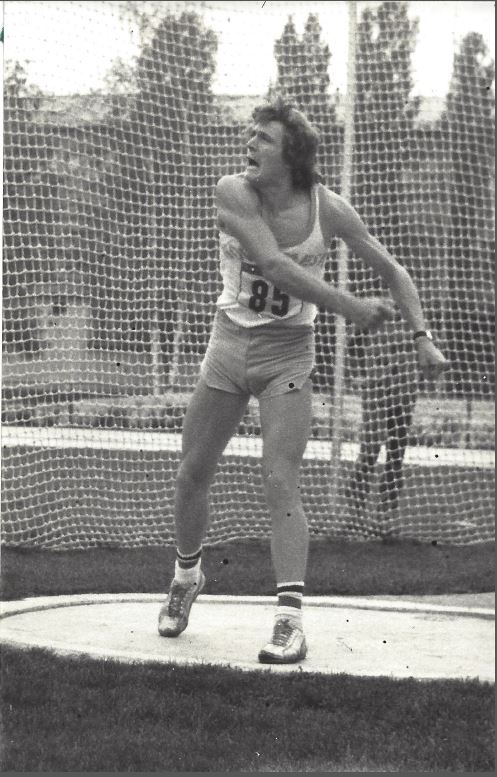 DARKO 
CUJNIK
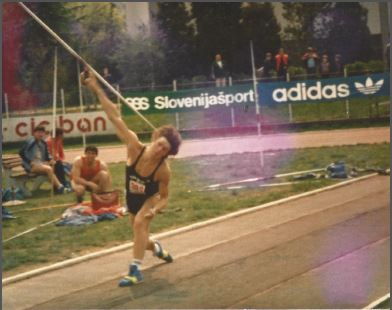 GRM PRIMARY SCHOOL, NOVO MESTO, SLOVENIA
Outstanding athletes from Novo mesto
ROBERT ENGLARO
He was born on 28 August 1969 in Novo mesto.
Now he is a retired Slovenian football defender.
He was capped 36 times to play for the Slovenian national team between 1992 and 1999.
GRM PRIMARY SCHOOL, NOVO MESTO, SLOVENIA
Outstanding athletes from Novo mesto
ROBERT ENGLARO
Besides playing for Slovenian teams, he also played for Italian U. S. Foggia and Atalanta B.C.
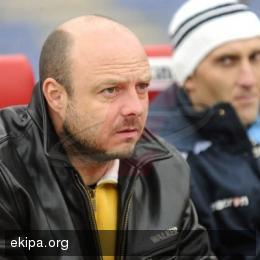 GRM PRIMARY SCHOOL, NOVO MESTO, SLOVENIA
Outstanding athletes from Novo mesto
JASNA DOKL
Jasna was born on 9 June 1964 in Novo mesto. She started school in 1971 at Grm Primary School. After finishing grammar school she studied Geography and ethnology.
Many of her relatives did sports. He dad loved sports in general and her mum was a volleyball player. In the family there are record breakers and Olympic athletes.
GRM PRIMARY SCHOOL, NOVO MESTO, SLOVENIA
Outstanding athletes from Novo mesto
JASNA DOKL
Her inspiration for taking up gymnastics was her older sister Maja. When she was five, she started training it twice a week and before the age of 7 she had already won some competitions. 
Her very successful career was cut short when she was 16 years old because of a very serious injury.
GRM PRIMARY SCHOOL, NOVO MESTO, SLOVENIA
Outstanding athletes from Novo mesto
JASNA DOKL
When she was 11 she was the junior National Champion.  
She took part in two World Gymnastics Championships – in 1978 in France and in 1979 in the USA.
GRM PRIMARY SCHOOL, NOVO MESTO, SLOVENIA
Outstanding athletes from Novo mesto
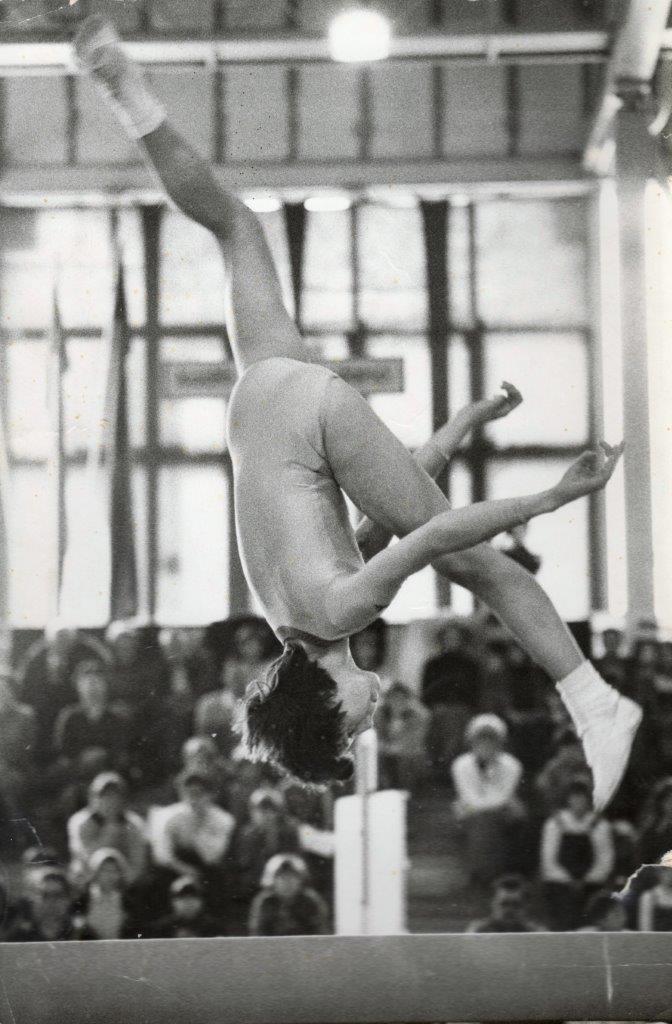 JASNA DOKL
In the Mediterranean Games she was awarded more than 10 medals and she qualified for the Olympic Games in Moscow which she couldn’t attend due to her injury.
GRM PRIMARY SCHOOL, NOVO MESTO, SLOVENIA
Outstanding athletes from Novo mesto
JASNA DOKL
She achieved her greatest success in the Mediterranean Games in Split in 1979 where she won two medals: gold on balance beam and thus becoming the Mediterranean Champion and silver in floor exercise.
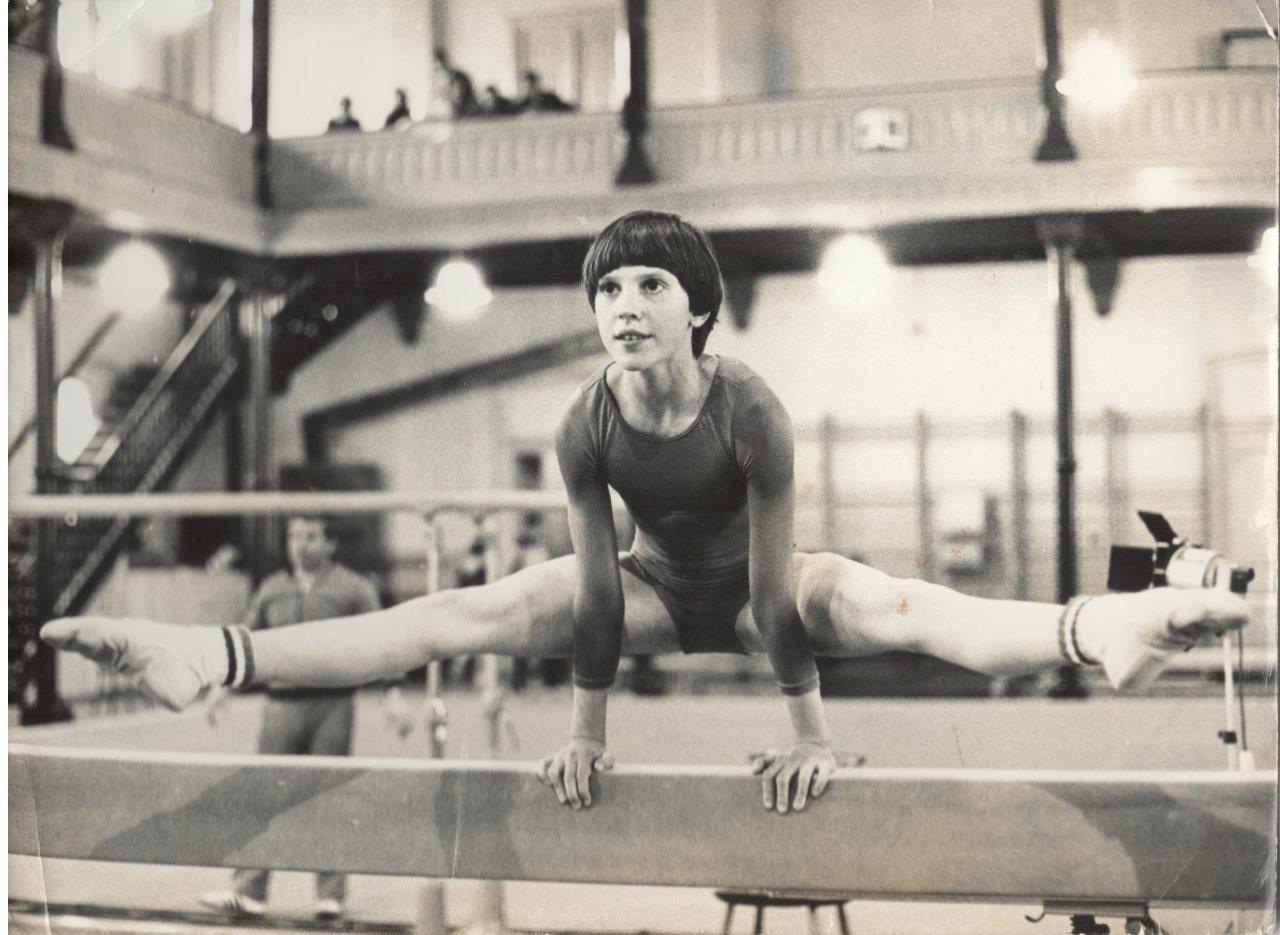 GRM PRIMARY SCHOOL, NOVO MESTO, SLOVENIA
Outstanding athletes from Novo mesto
JANA VERNIG
Jana was born on 1 August 1978 in Novo mesto, Slovenia.
She started playing volleyball very young since her dad was a professional volleyball player himself.
He often took her to his trainings and other players visiting their home made her feel very special.
GRM PRIMARY SCHOOL, NOVO MESTO, SLOVENIA
Outstanding athletes from Novo mesto
JANA VERNIG
Playing volleyball gave her more than just sports medals and achievements – she learnt self respect, compromising, working in a team, making new friends, working hard for her aims in life.
She has in her possession a gold medal, several silver medals and approximately 10 bronze medals.
GRM PRIMARY SCHOOL, NOVO MESTO, SLOVENIA
Outstanding athletes from Novo mesto
JANA VERNIG
When plying in Spain and France she won bronze medals for her clubs.
She was the national team captain many times and she was given an award for being the best sportsperson of Novo mesto four times.
GRM PRIMARY SCHOOL, NOVO MESTO, SLOVENIA
Outstanding athletes from Novo mesto
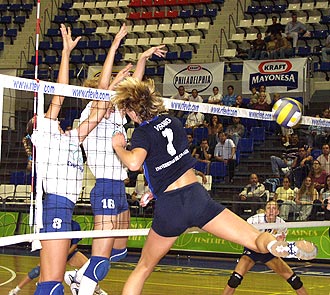 JANA VERNIG
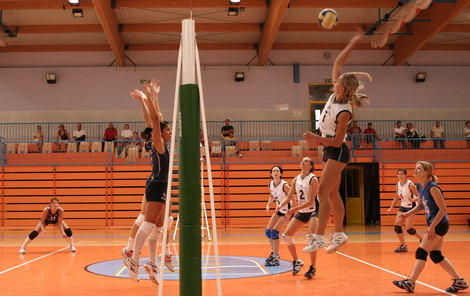 GRM PRIMARY SCHOOL, NOVO MESTO, SLOVENIA
Outstanding athletes from Novo mesto
GORAZD ŠTANGELJ
He was born on 27 January 1973 in Novo mesto.
He was a professiona road bicycle racer.
He took part in the Athens Olympic Games in 2004.
GRM PRIMARY SCHOOL, NOVO MESTO, SLOVENIA
Outstanding athletes from Novo mesto
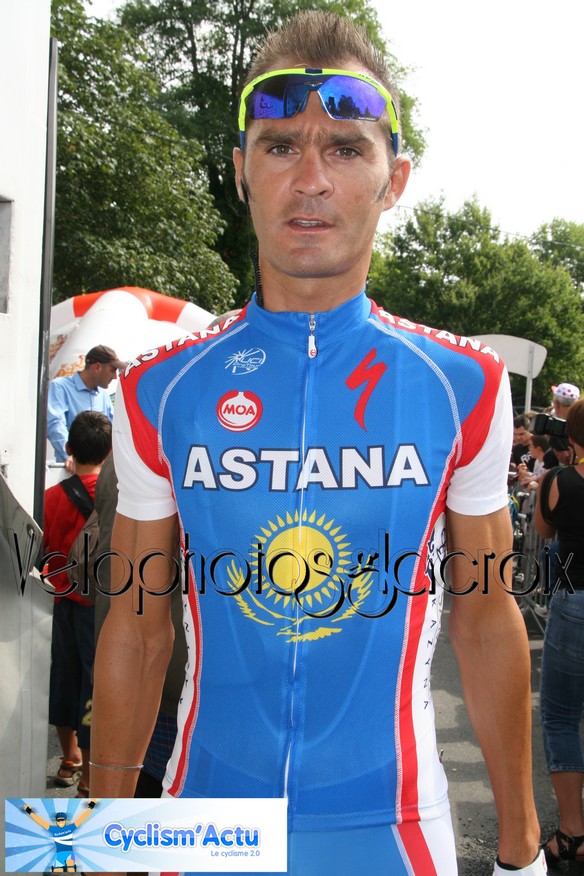 G
O
A
R
A
Z
D
Š
T
A
N
J
G
E
L
J
GRM PRIMARY SCHOOL, NOVO MESTO, SLOVENIA
Outstanding athletes from Novo mesto
JANI BRAJKOVIČ
He was born in Metlika on 18 December 1983.
He is a road racer cyclist.
In 2004 he won the title the First Slovenian Cycling Champion in Chronometer Race.
In 2005 he became a professional cyclist – his team was Discovery Channel Pro cycling Team.
In 2012 he started racing for the Astana Team.
GRM PRIMARY SCHOOL, NOVO MESTO, SLOVENIA
Outstanding athletes from Novo mesto
JANI BRAJKOVIČ
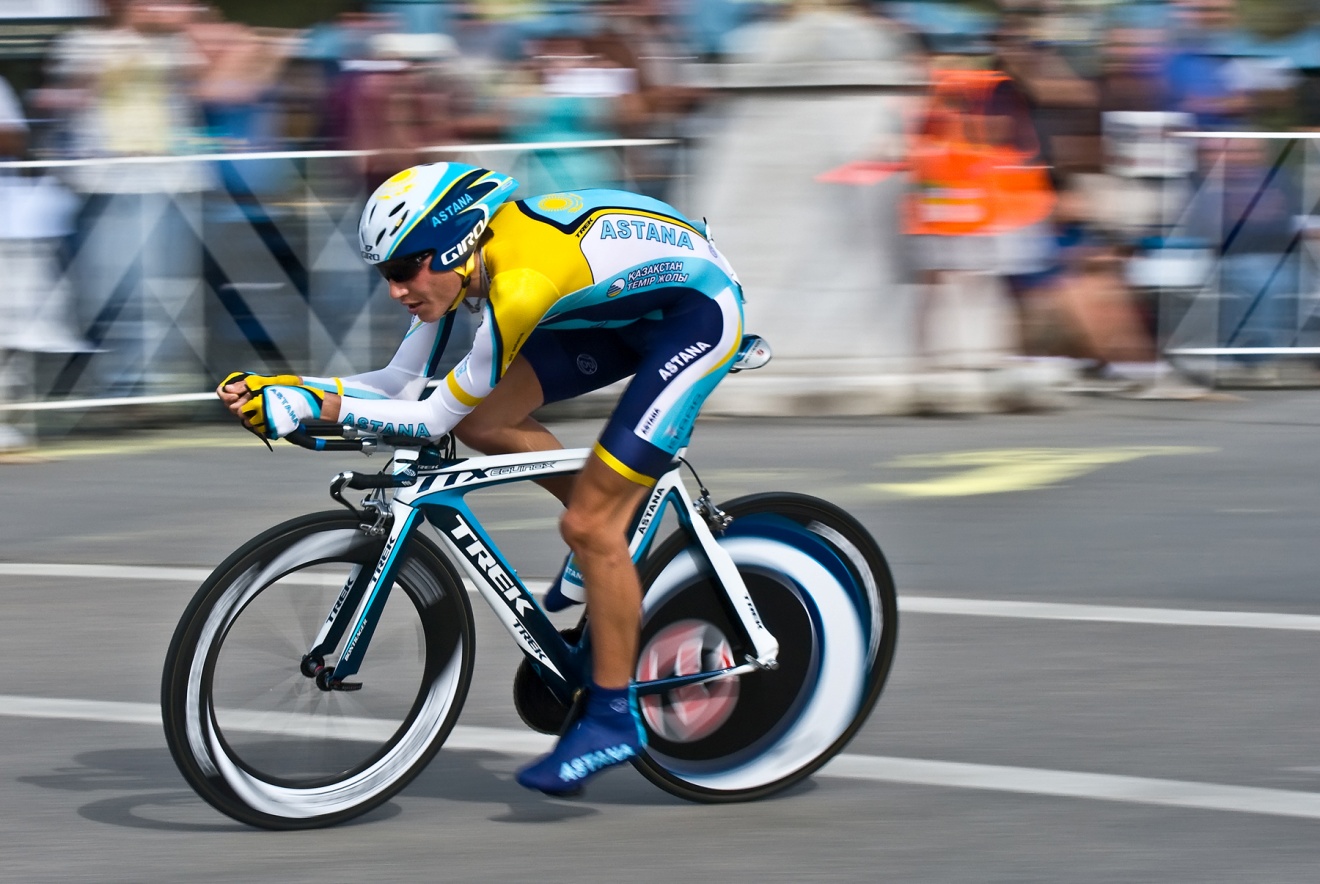 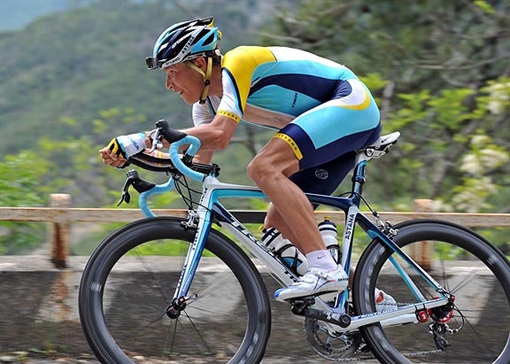 GRM PRIMARY SCHOOL, NOVO MESTO, SLOVENIA